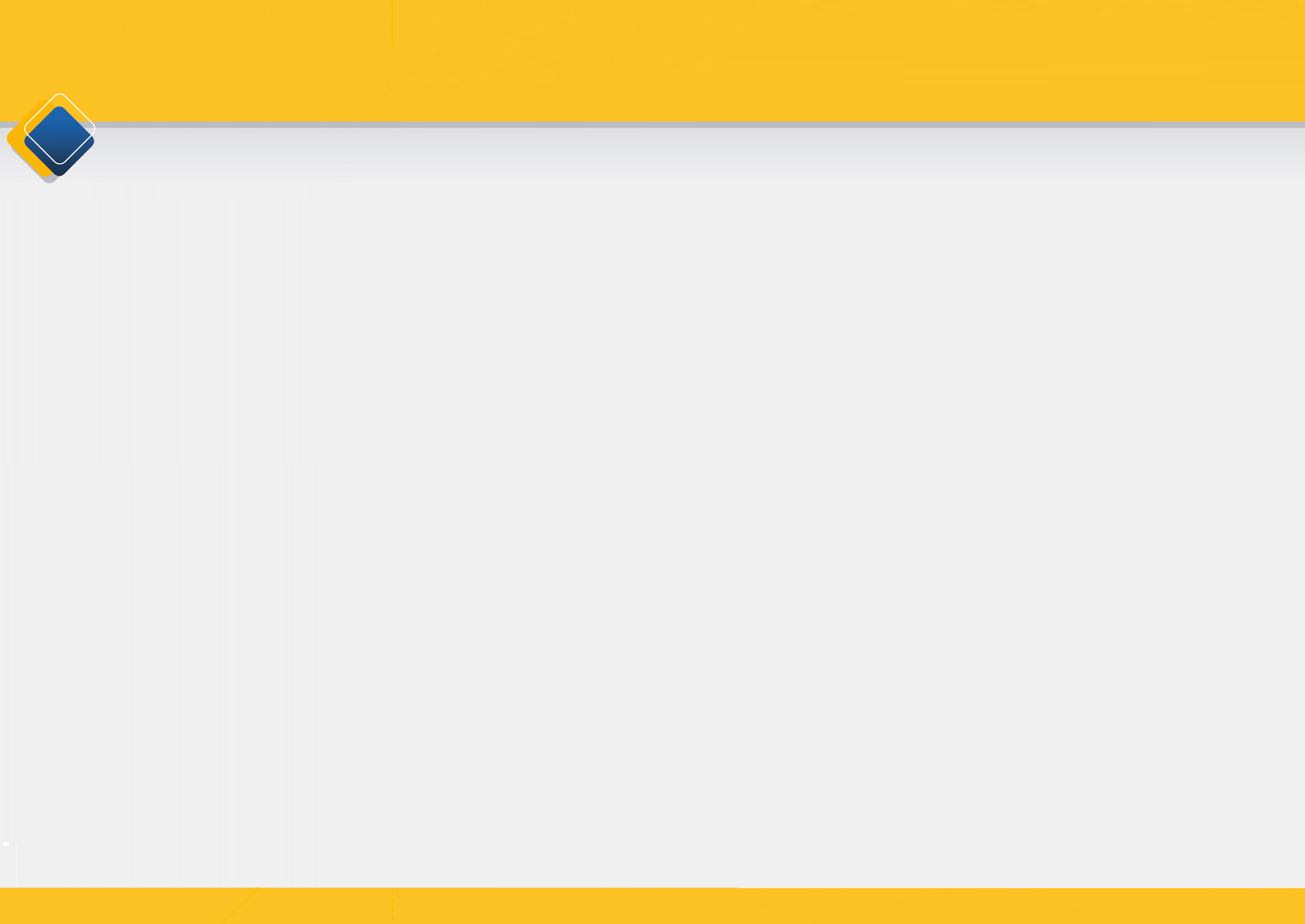 Управление образования администрации муниципального образования «Родниковский муниципальный район»
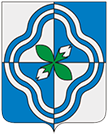 Механизмы управления муниципальной системой качества образования в Родниковском муниципальном районе
Белоброва С.С., 
заместитель начальника отдела общего, 
дошкольного и дополнительного образования 
Управления образования
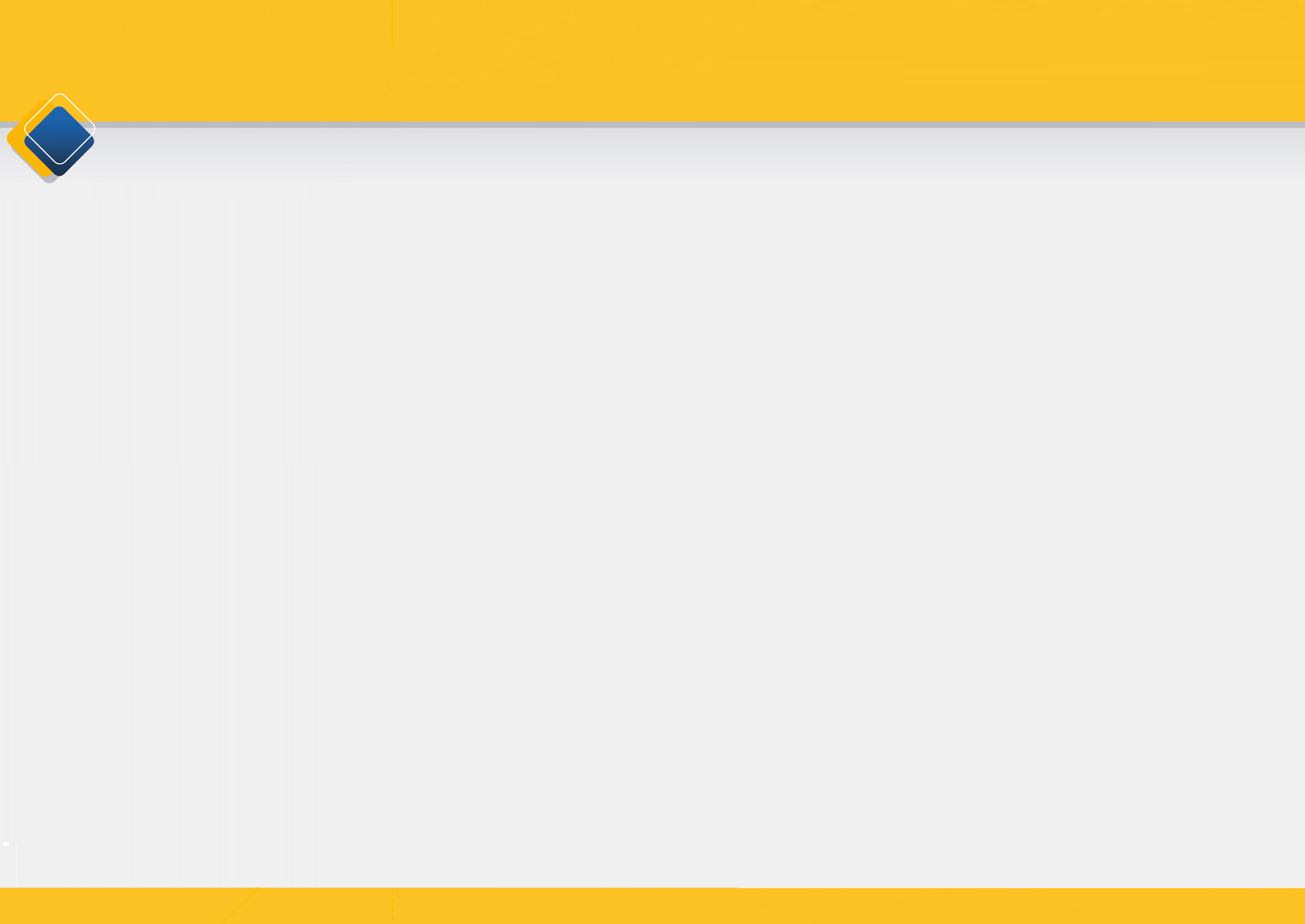 Управление образования администрации муниципального образования «Родниковский муниципальный район»
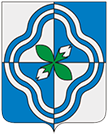 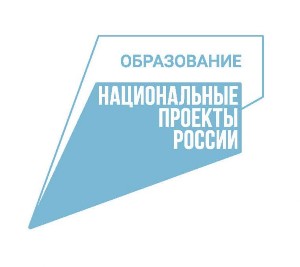 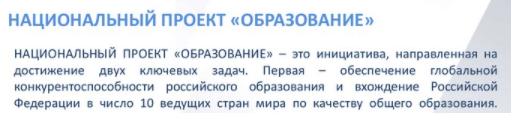 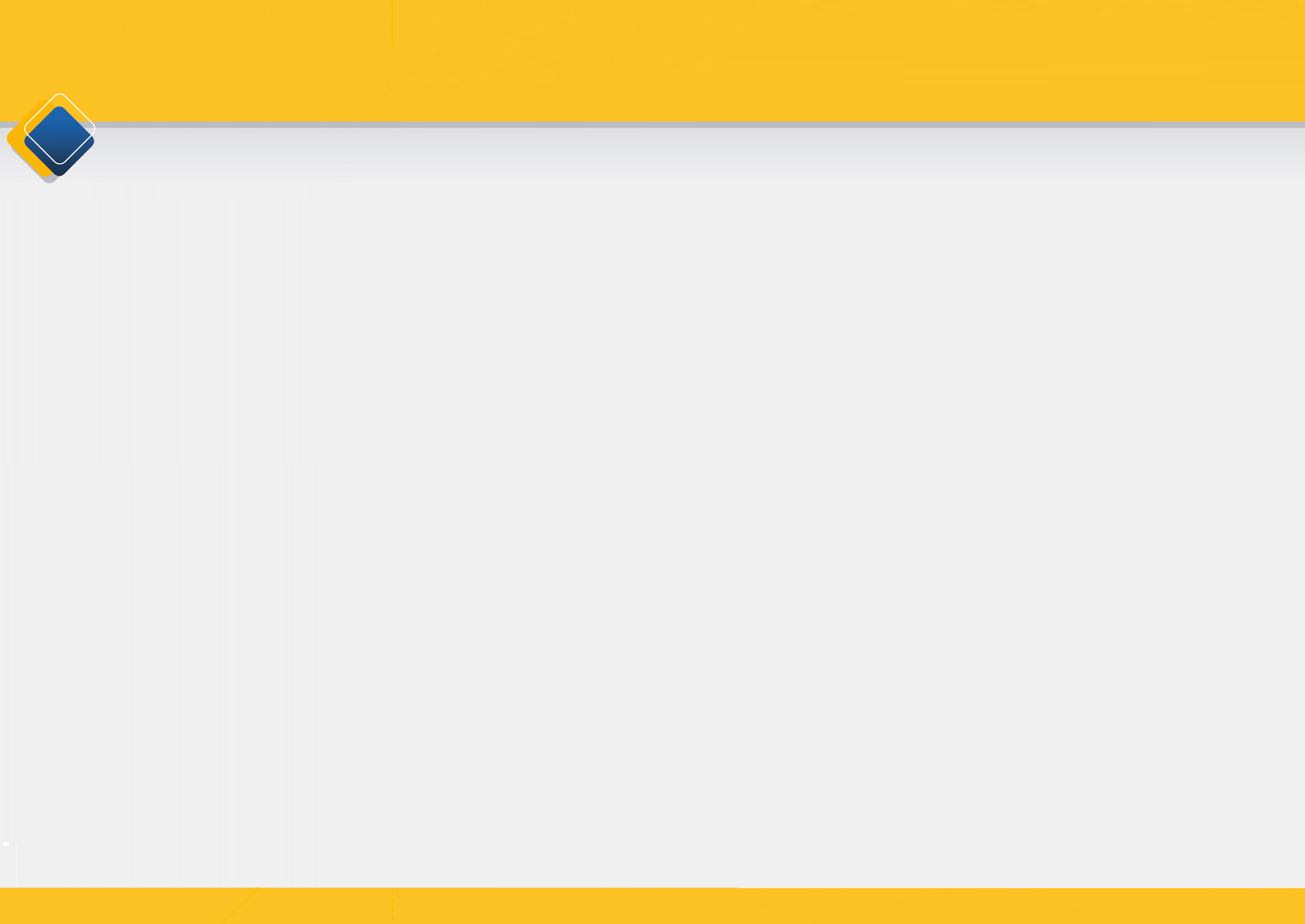 Управление образования администрации муниципального образования «Родниковский муниципальный район»
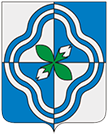 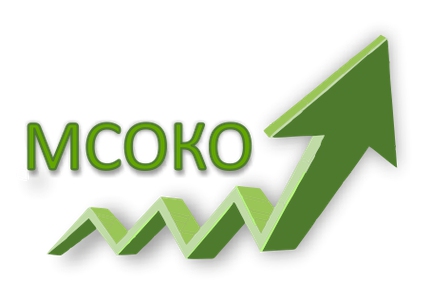 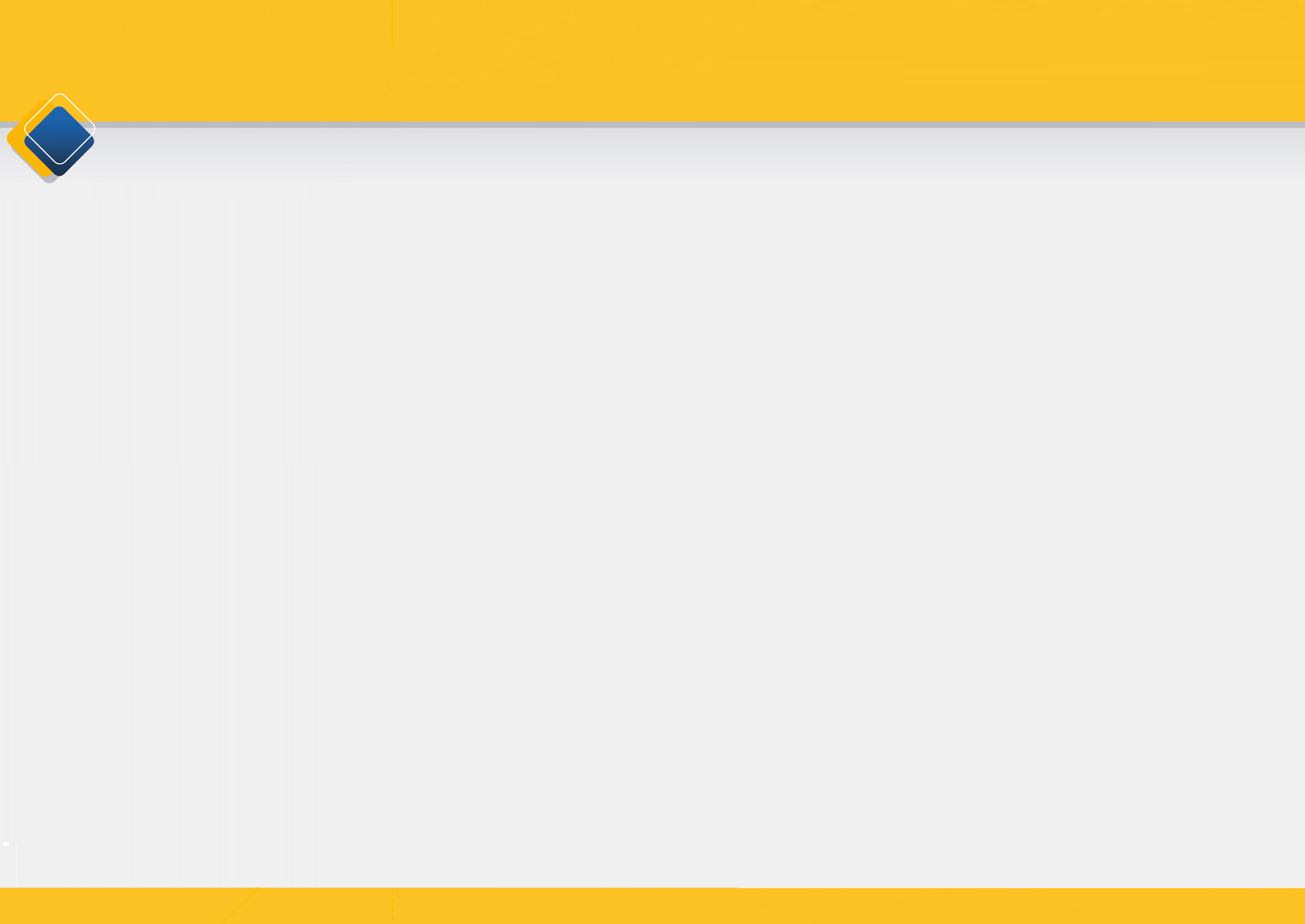 Управление образования администрации муниципального образования «Родниковский муниципальный район»
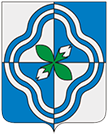 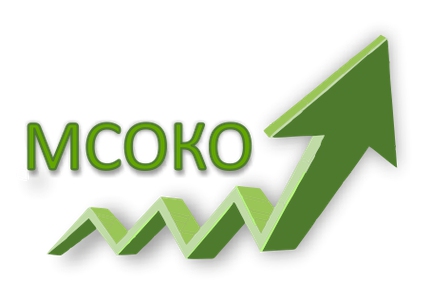 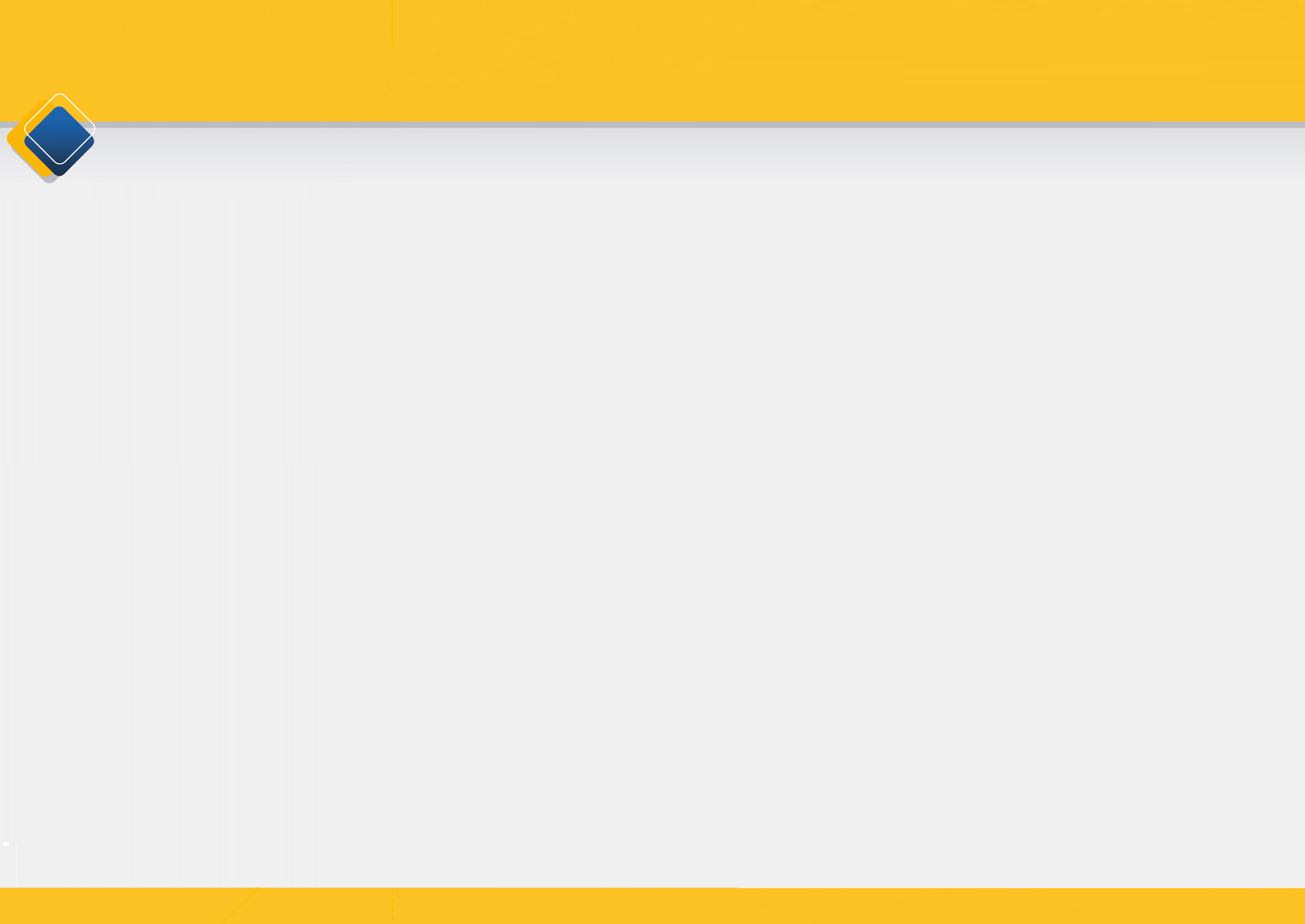 Управление образования администрации муниципального образования «Родниковский муниципальный район»
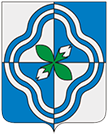 Муниципальная система оценки качества образования
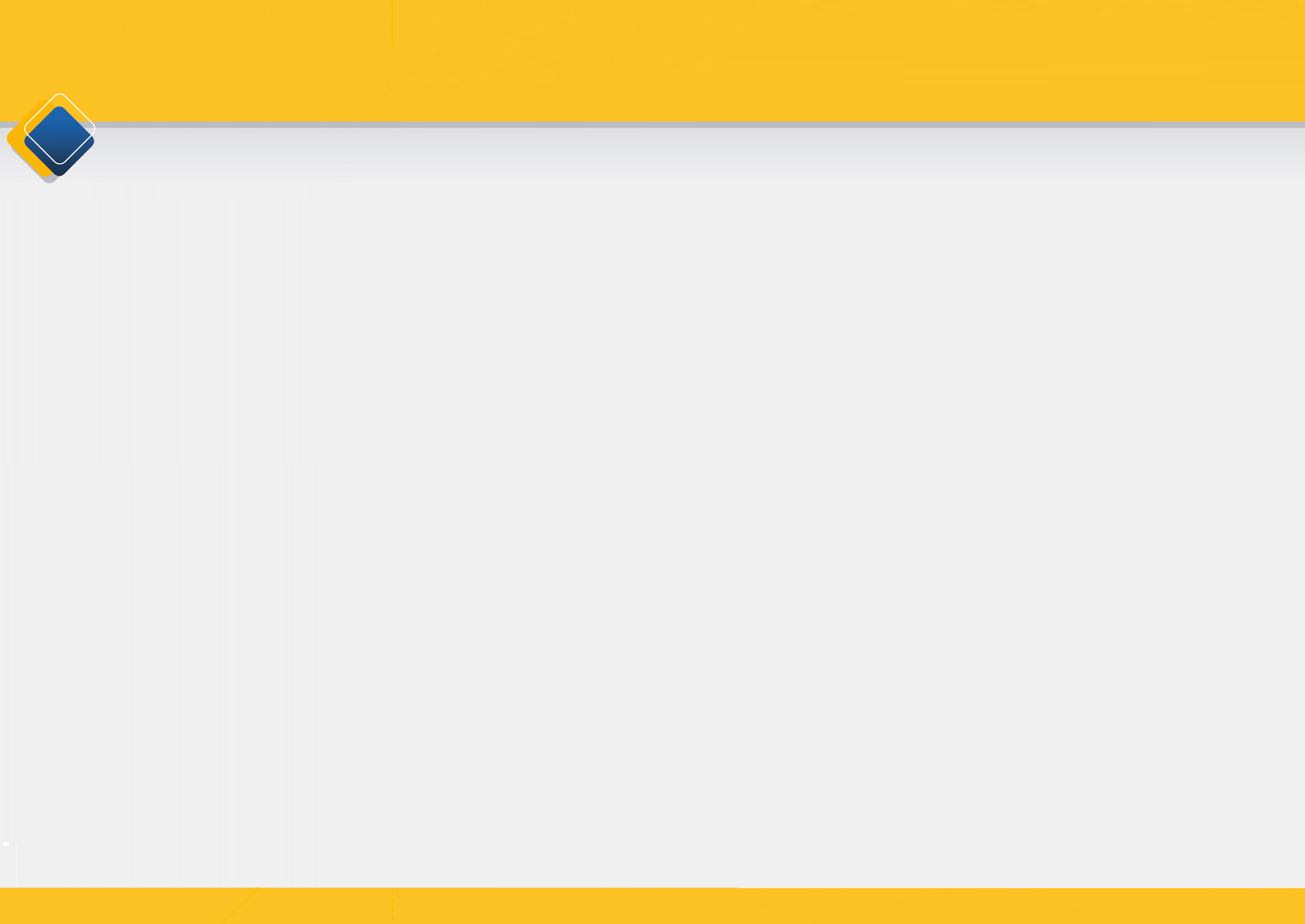 Управление образования администрации муниципального образования «Родниковский муниципальный район»
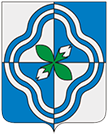 Функции управления МСОКО:
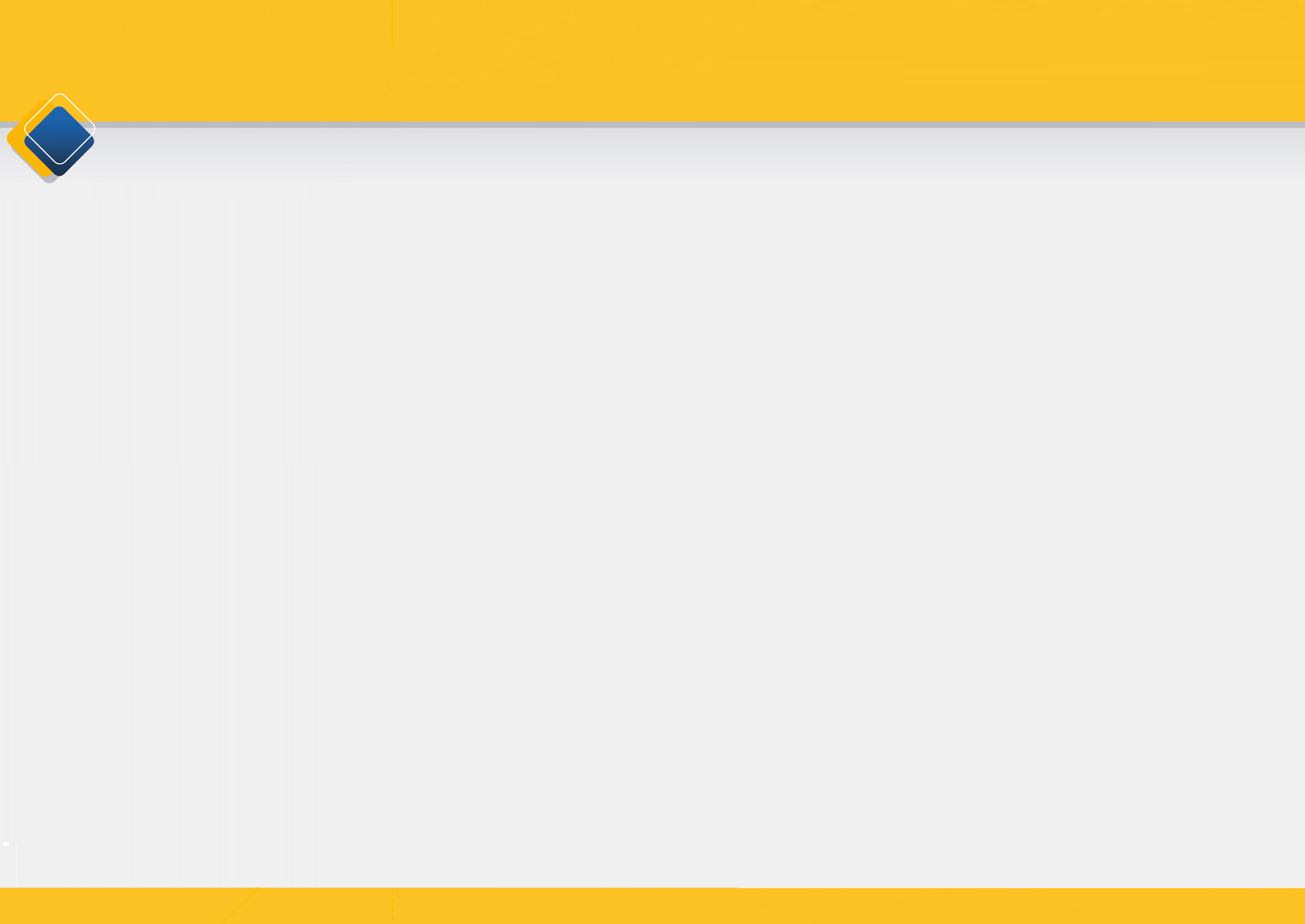 Управление образования администрации муниципального образования «Родниковский муниципальный район»
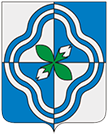 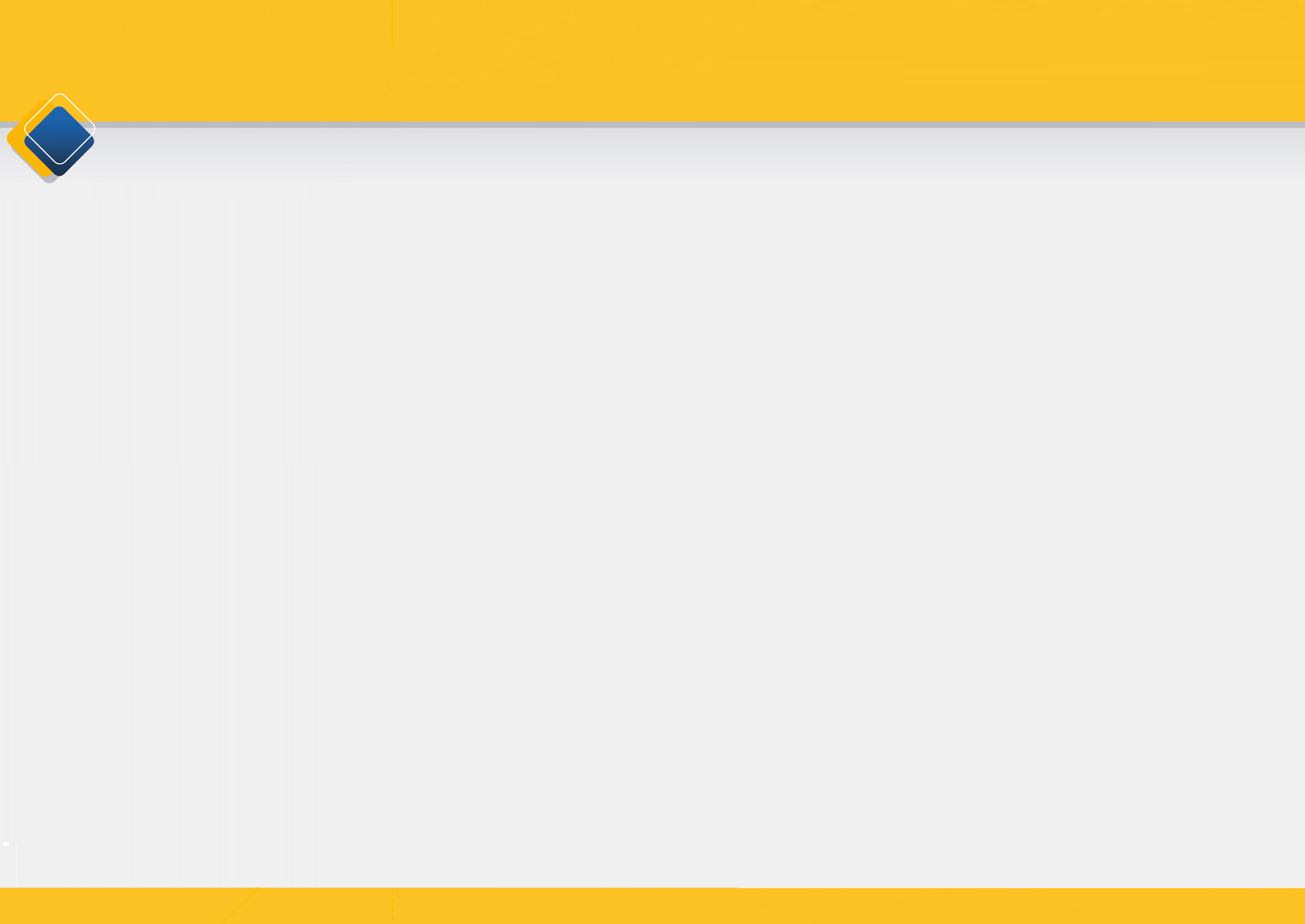 Управление образования администрации муниципального образования «Родниковский муниципальный район»
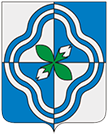 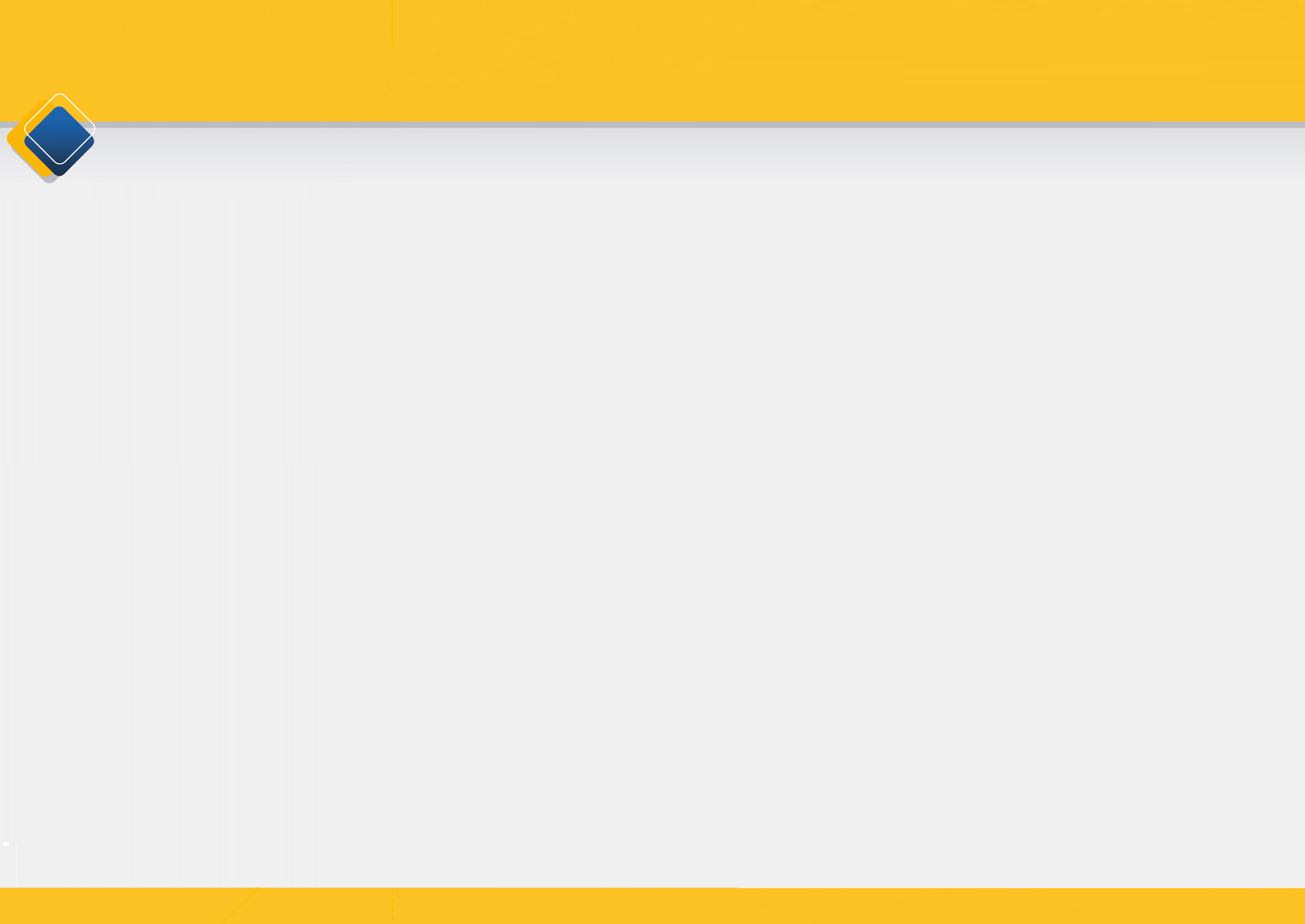 Управление образования администрации муниципального образования «Родниковский муниципальный район»
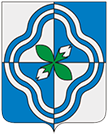 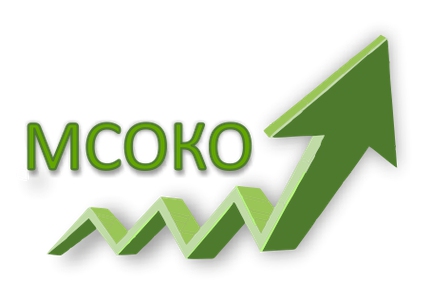 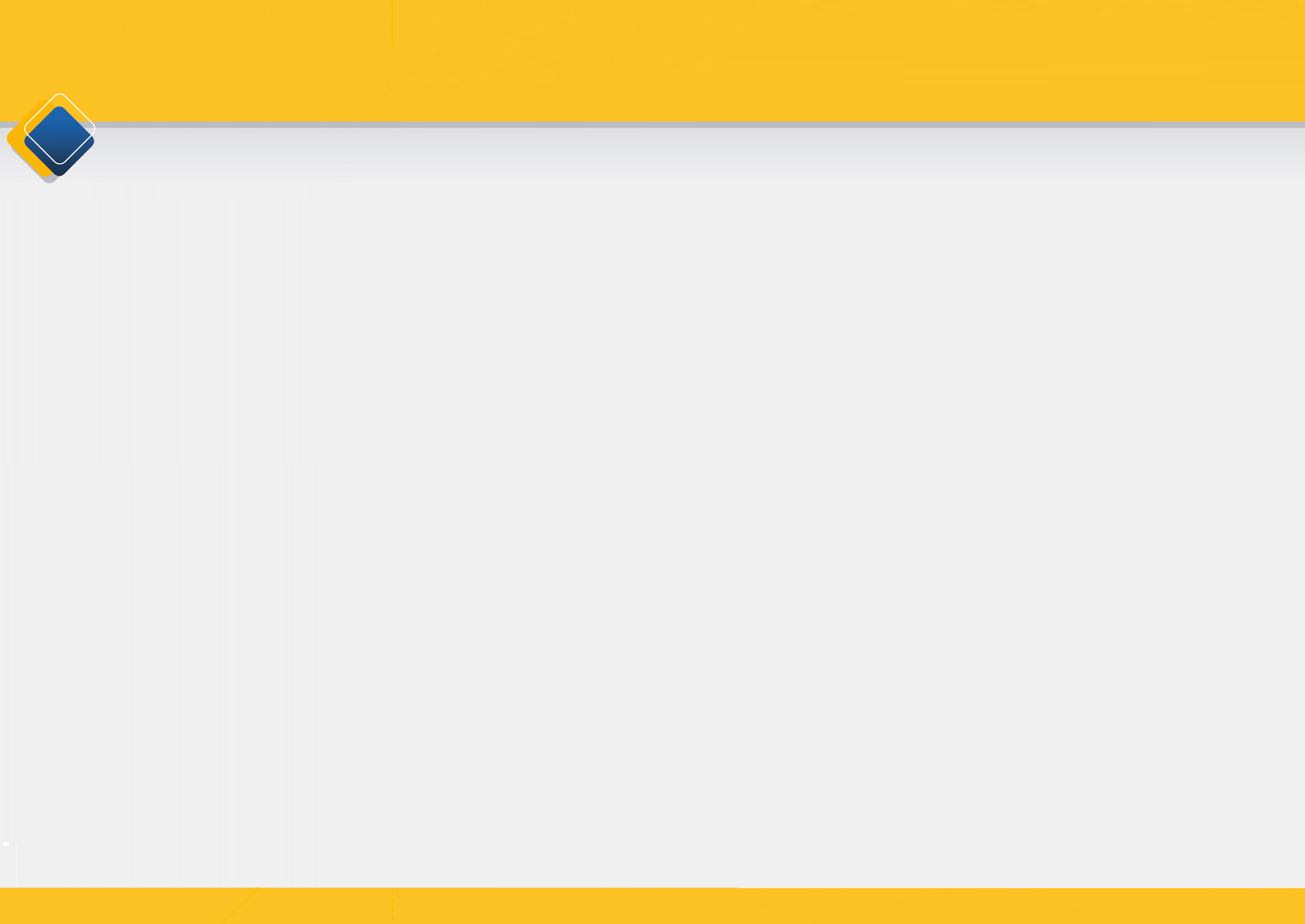 Управление образования администрации муниципального образования «Родниковский муниципальный район»
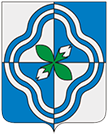 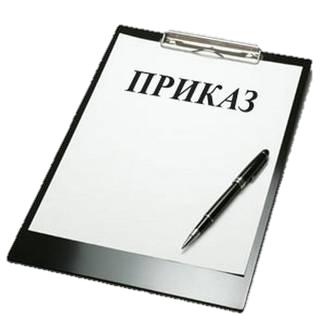 Приказом Управления образования от 04.06.2021 № 234/1 «О внесении изменений в приказ Управления образования администрации муниципального образования "Родниковский муниципальный район" от 06.02.2019 года № 50 «О совершенствовании муниципальной модели оценки качества общего образования» и создании рабочей группы по внесению изменений и размещению в открытом доступе МСОКО» утверждено новое положение МСОКО.
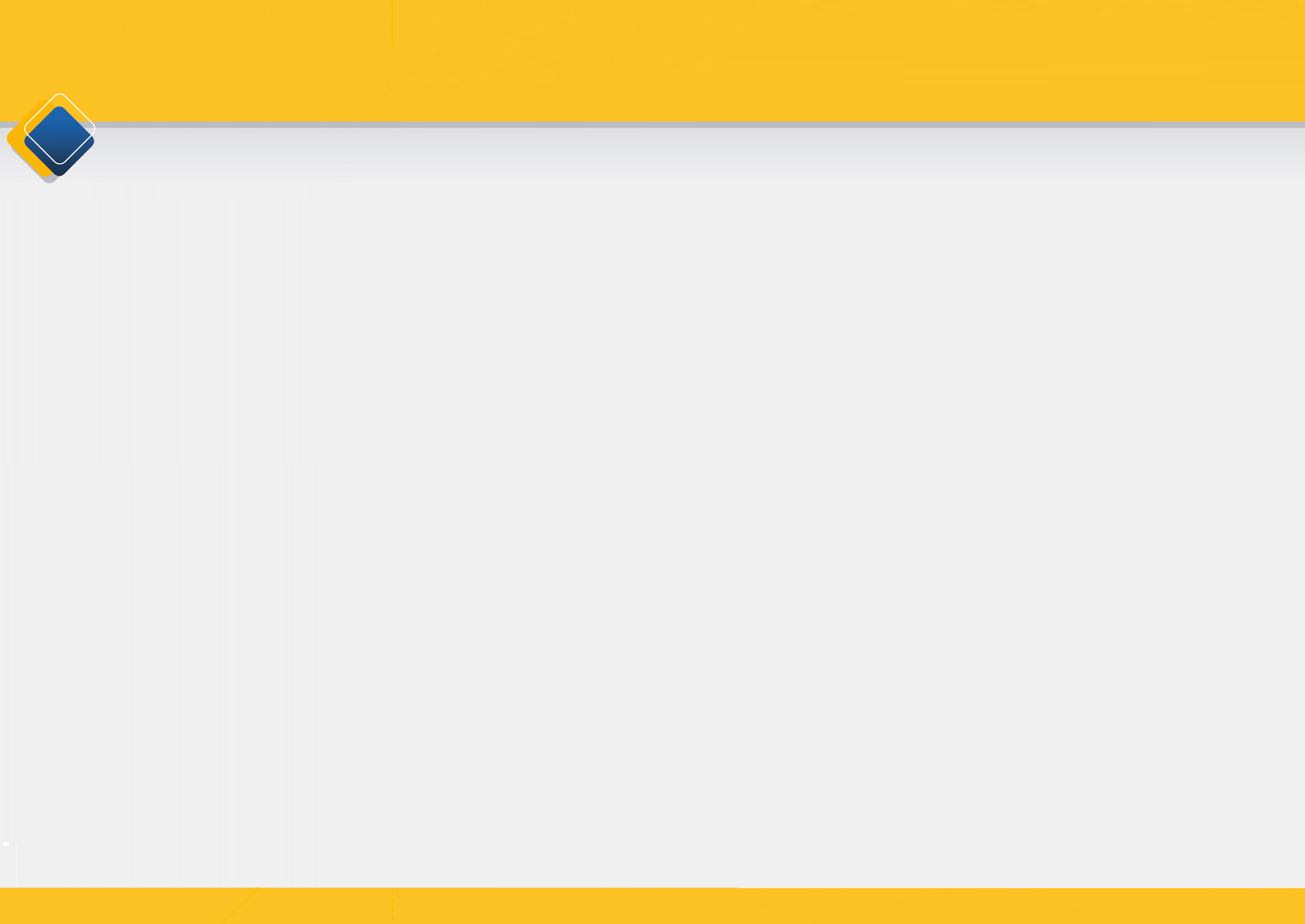 Управление образования администрации муниципального образования «Родниковский муниципальный район»
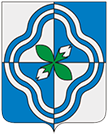 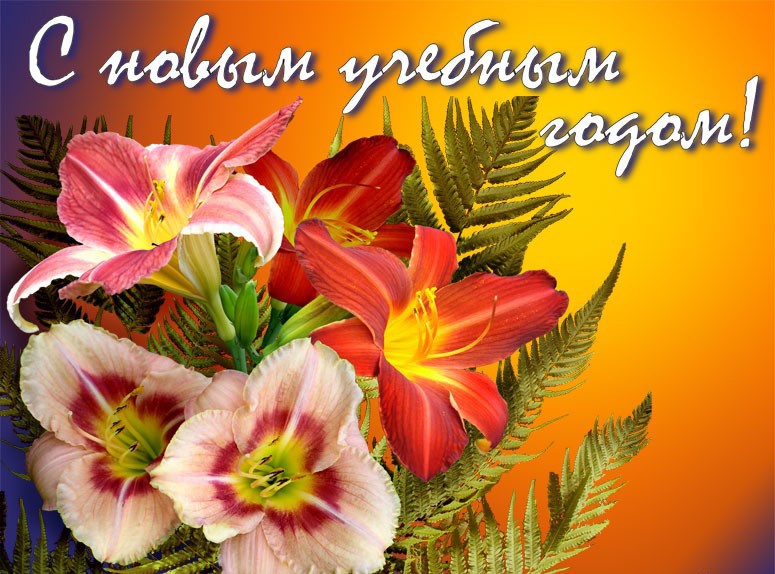